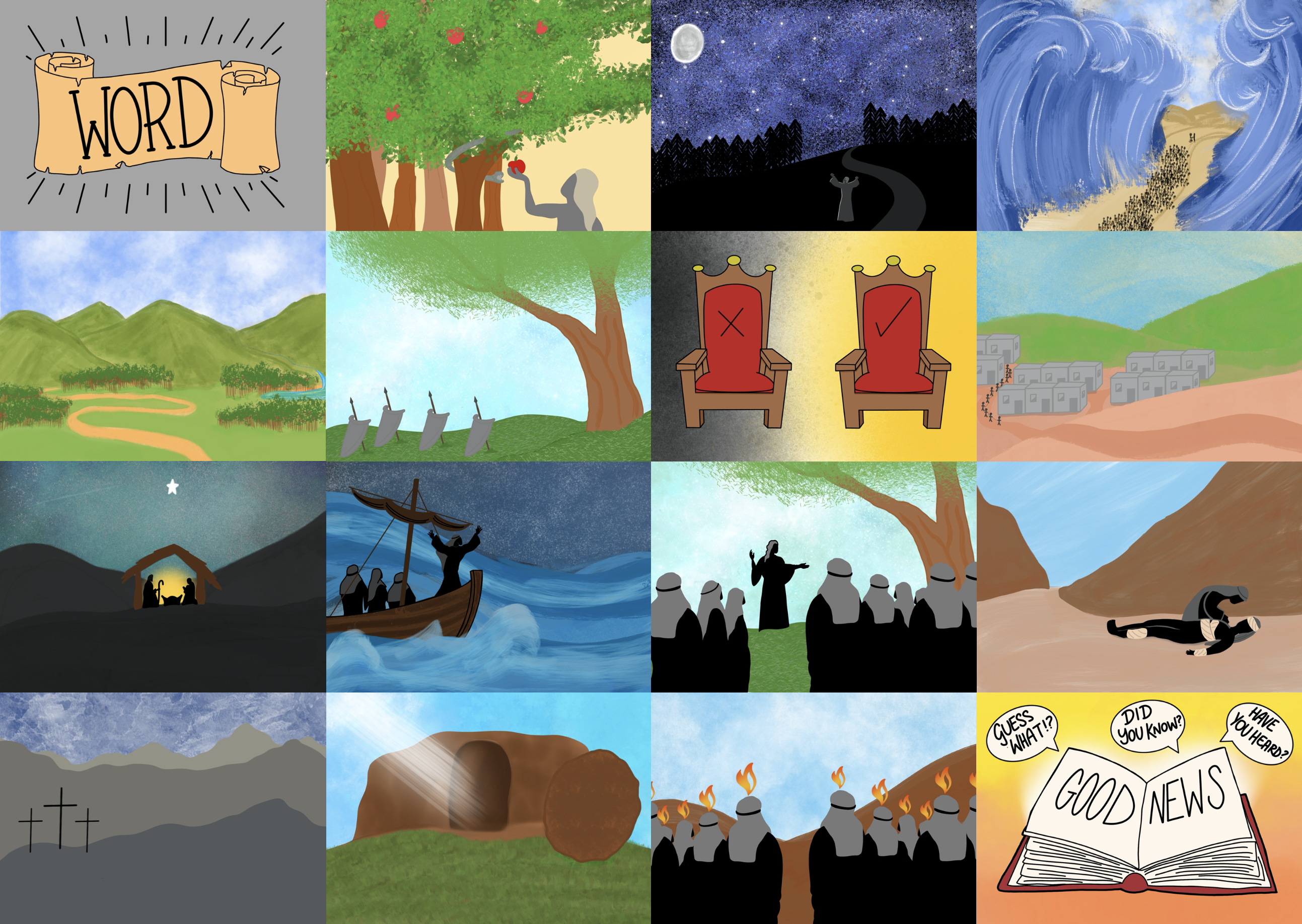 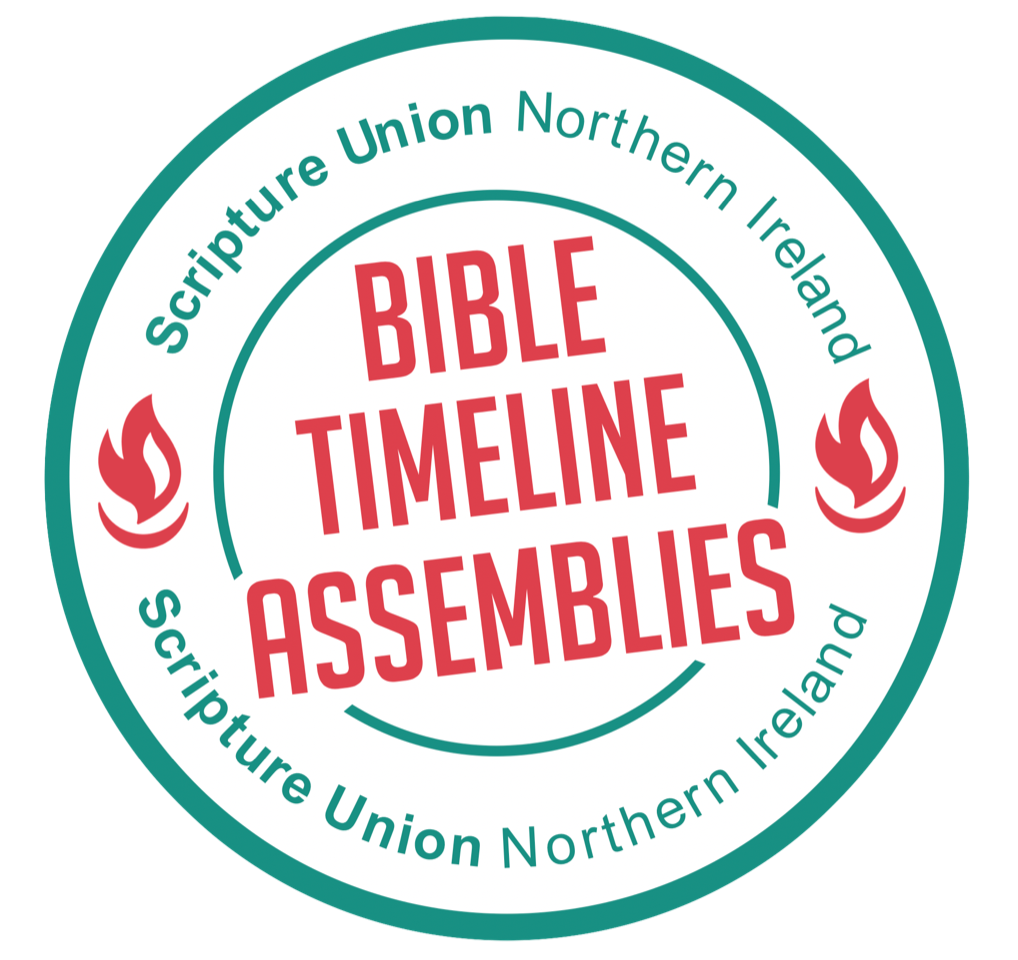 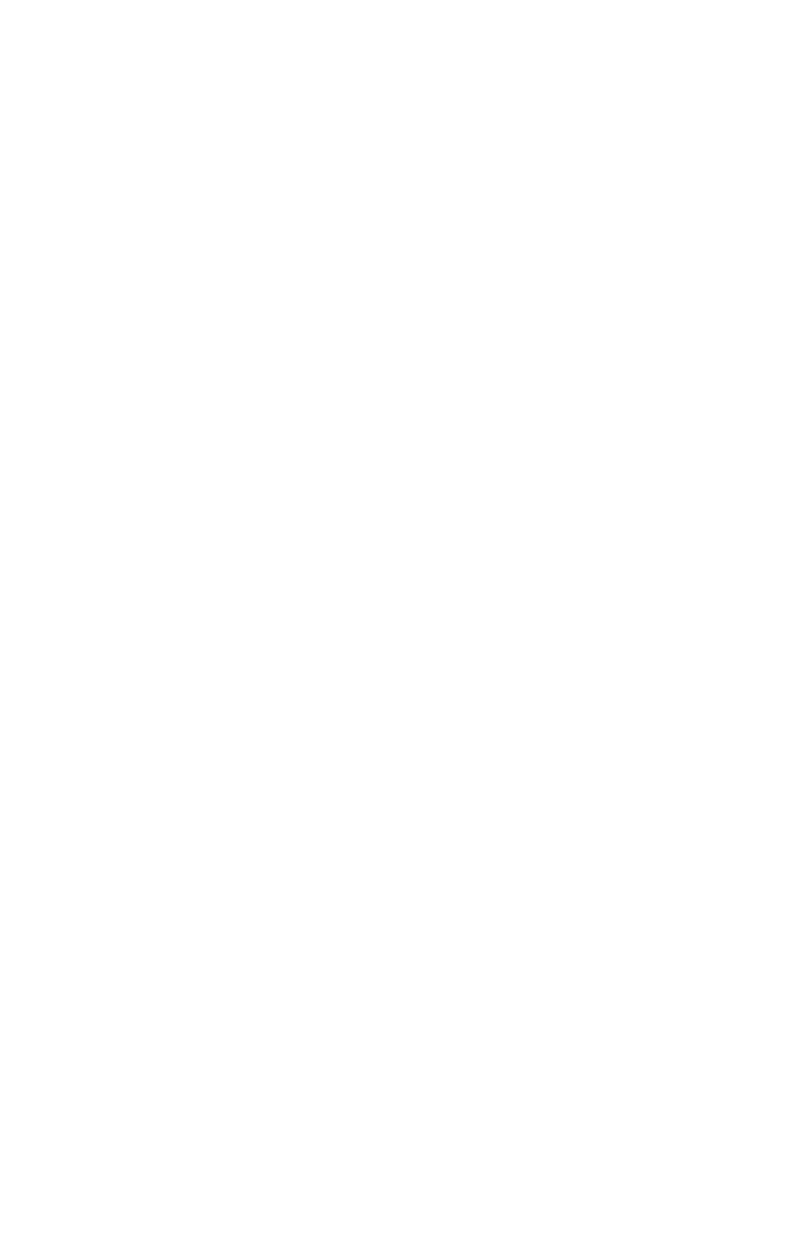 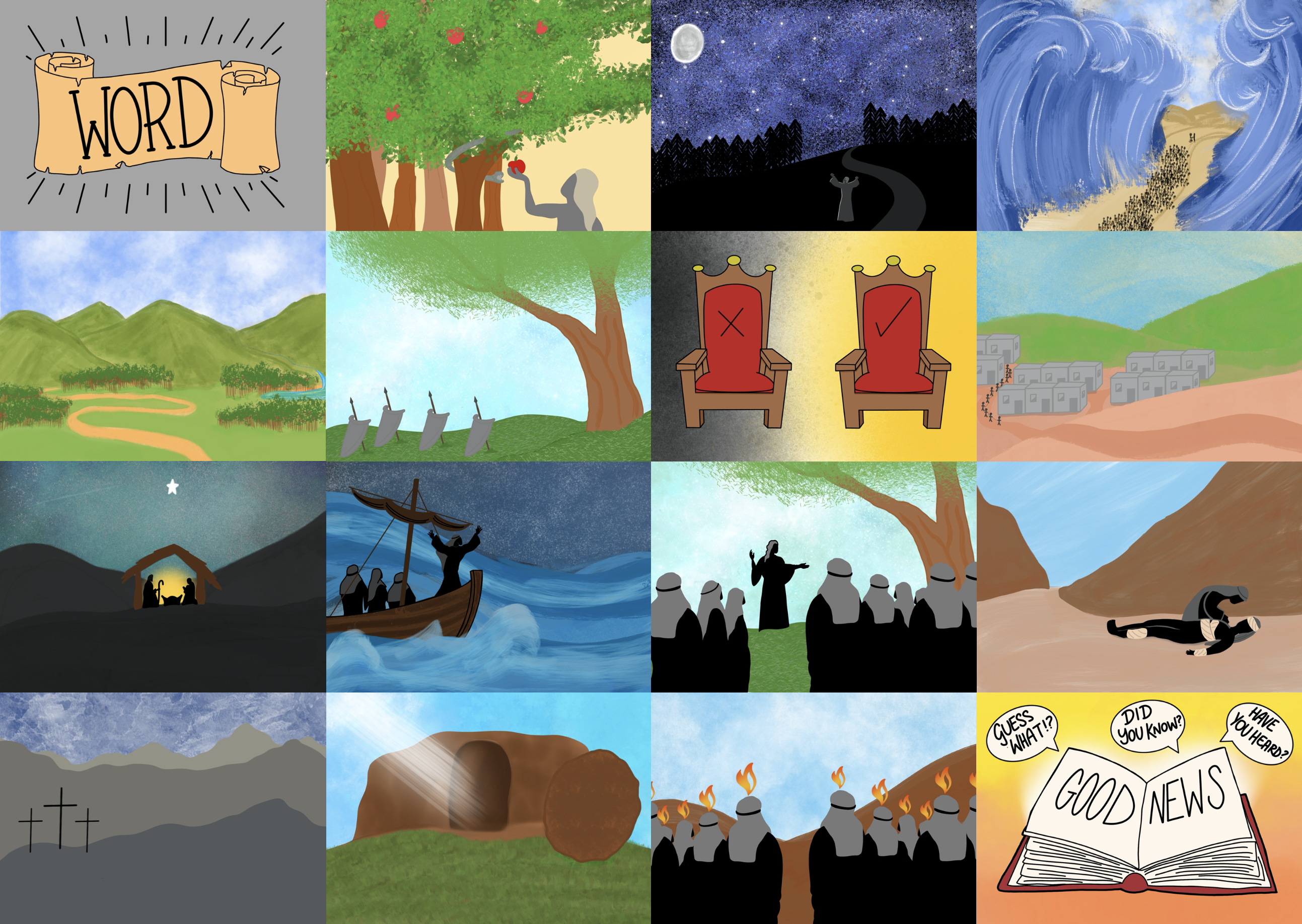 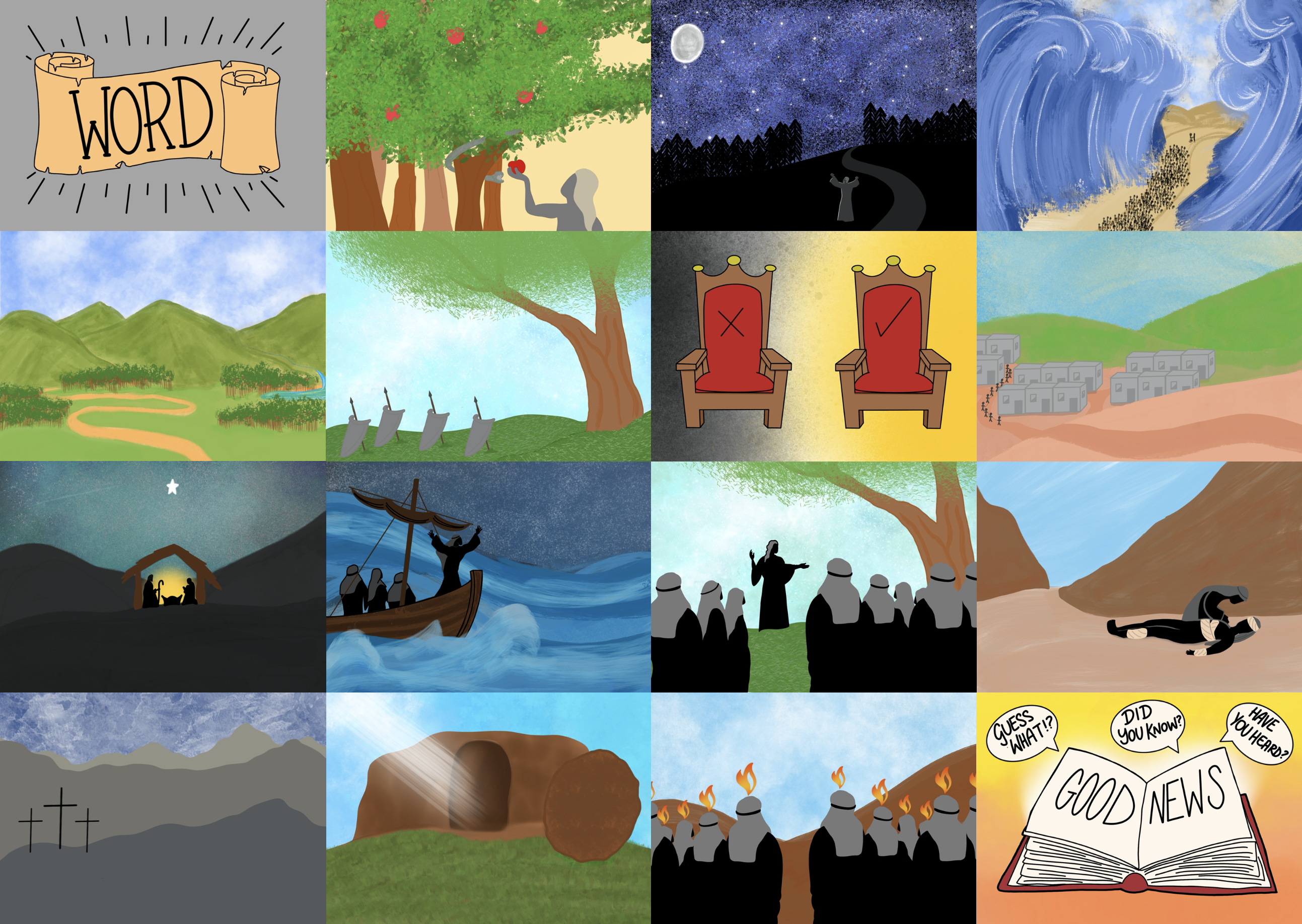 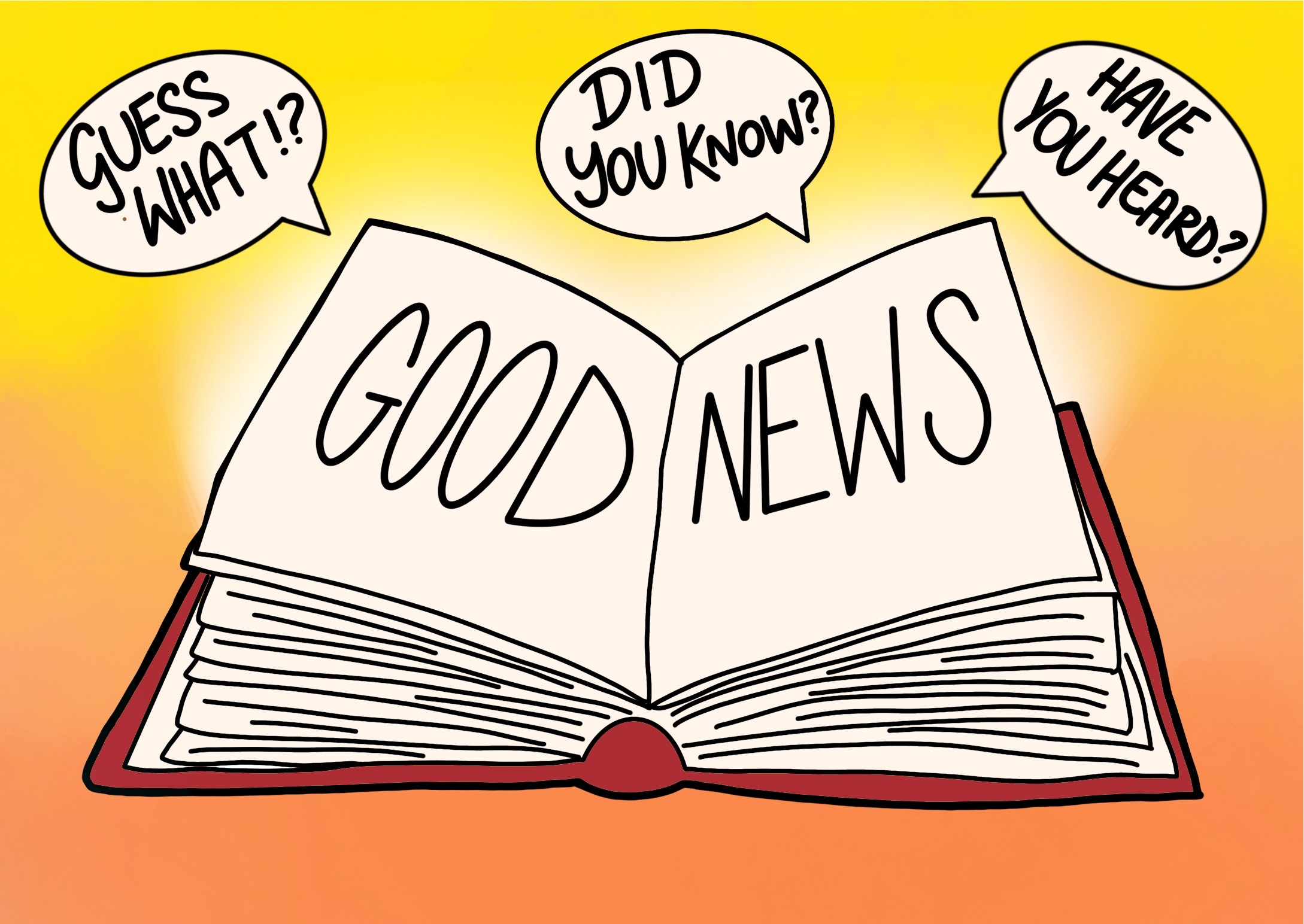 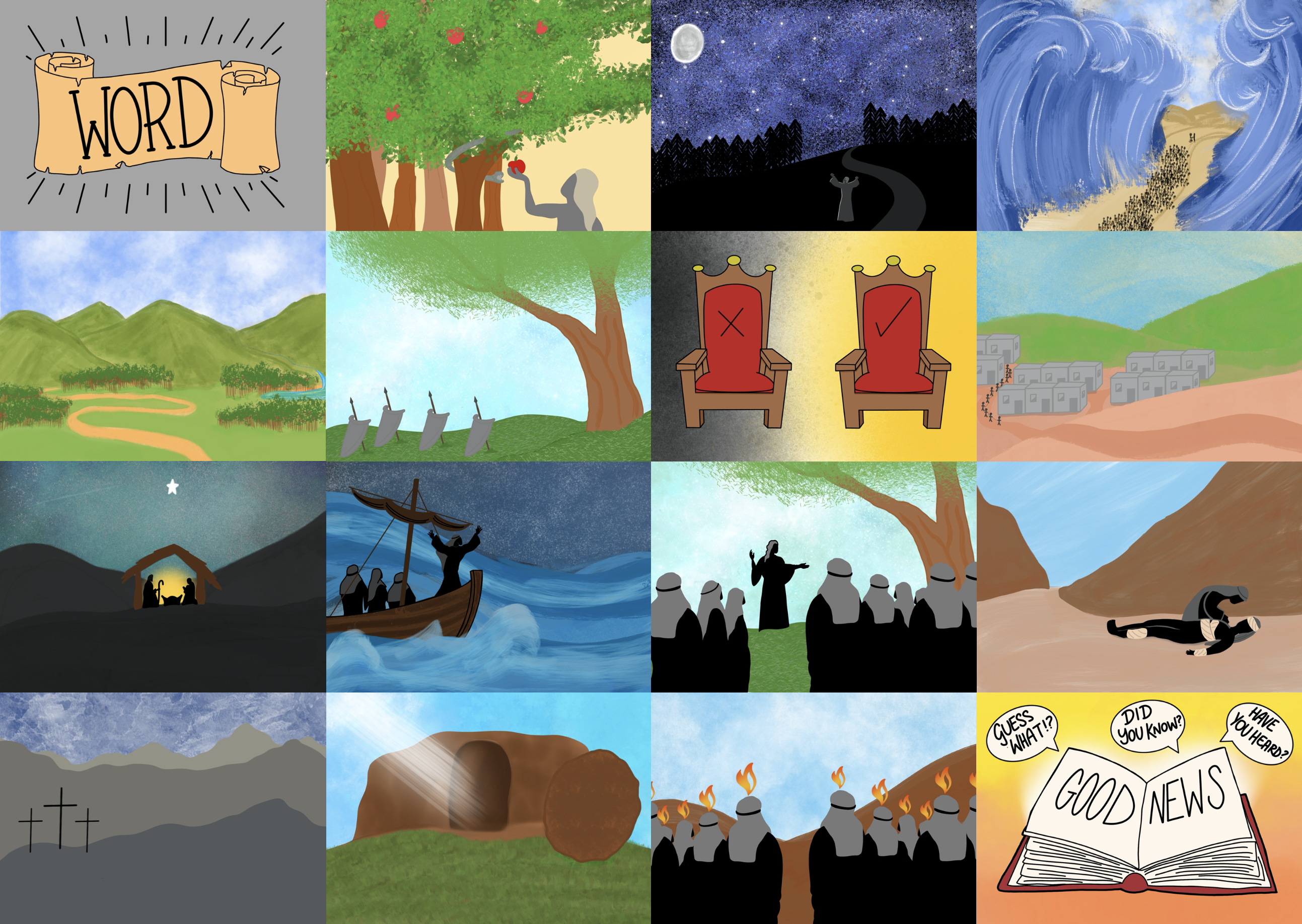 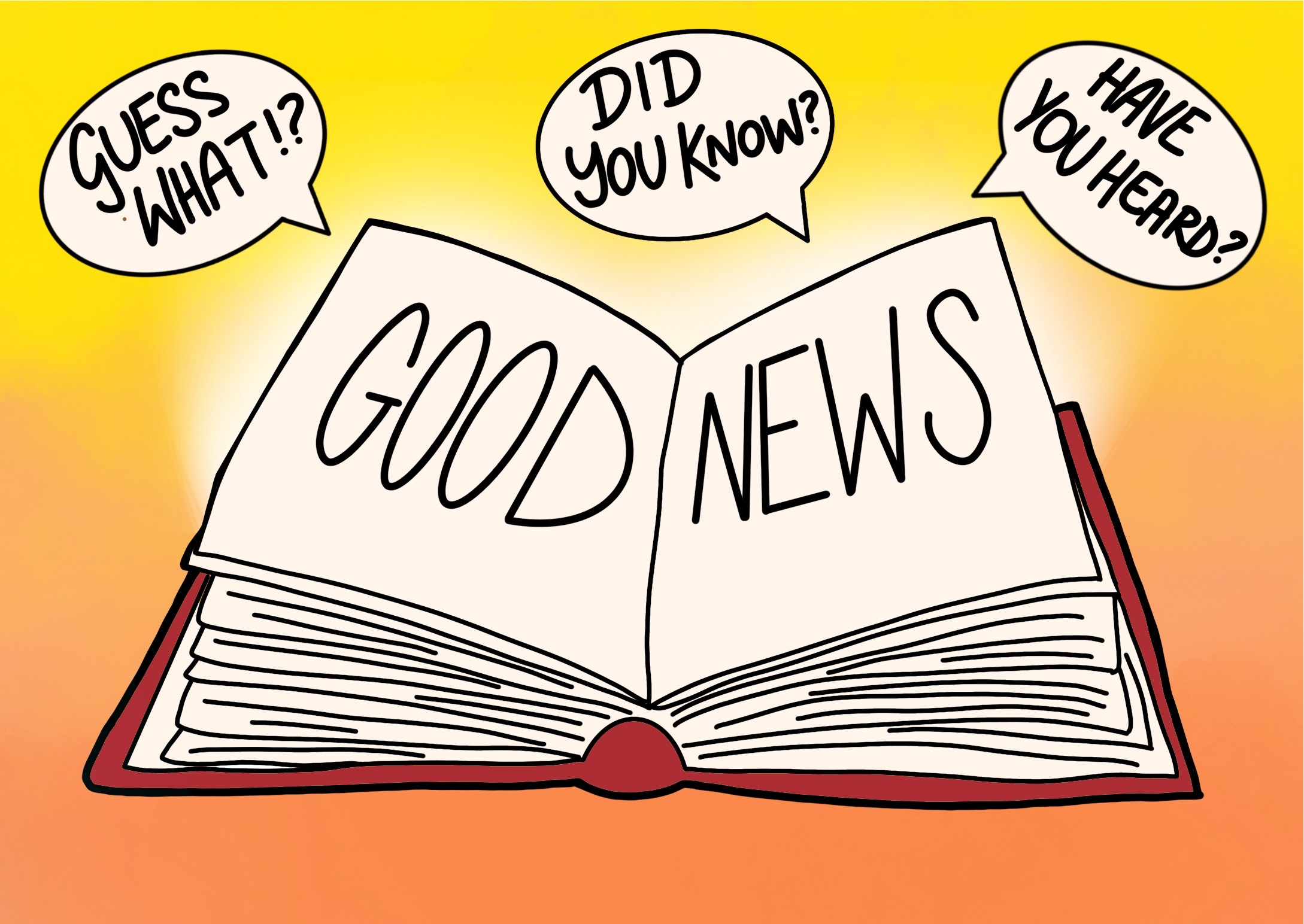 to spread the Good News until He comes again!
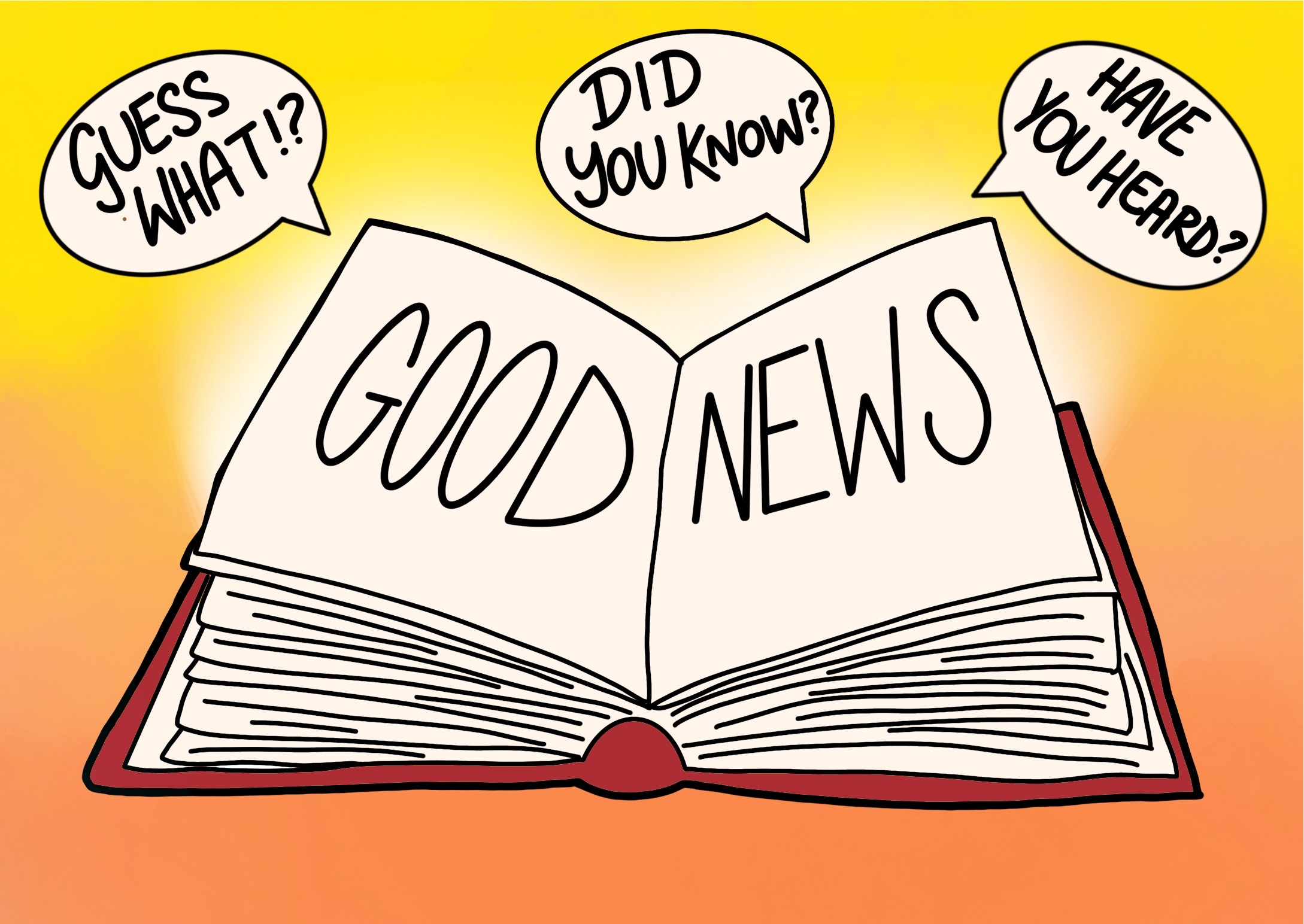 The first Christians encouraged one another
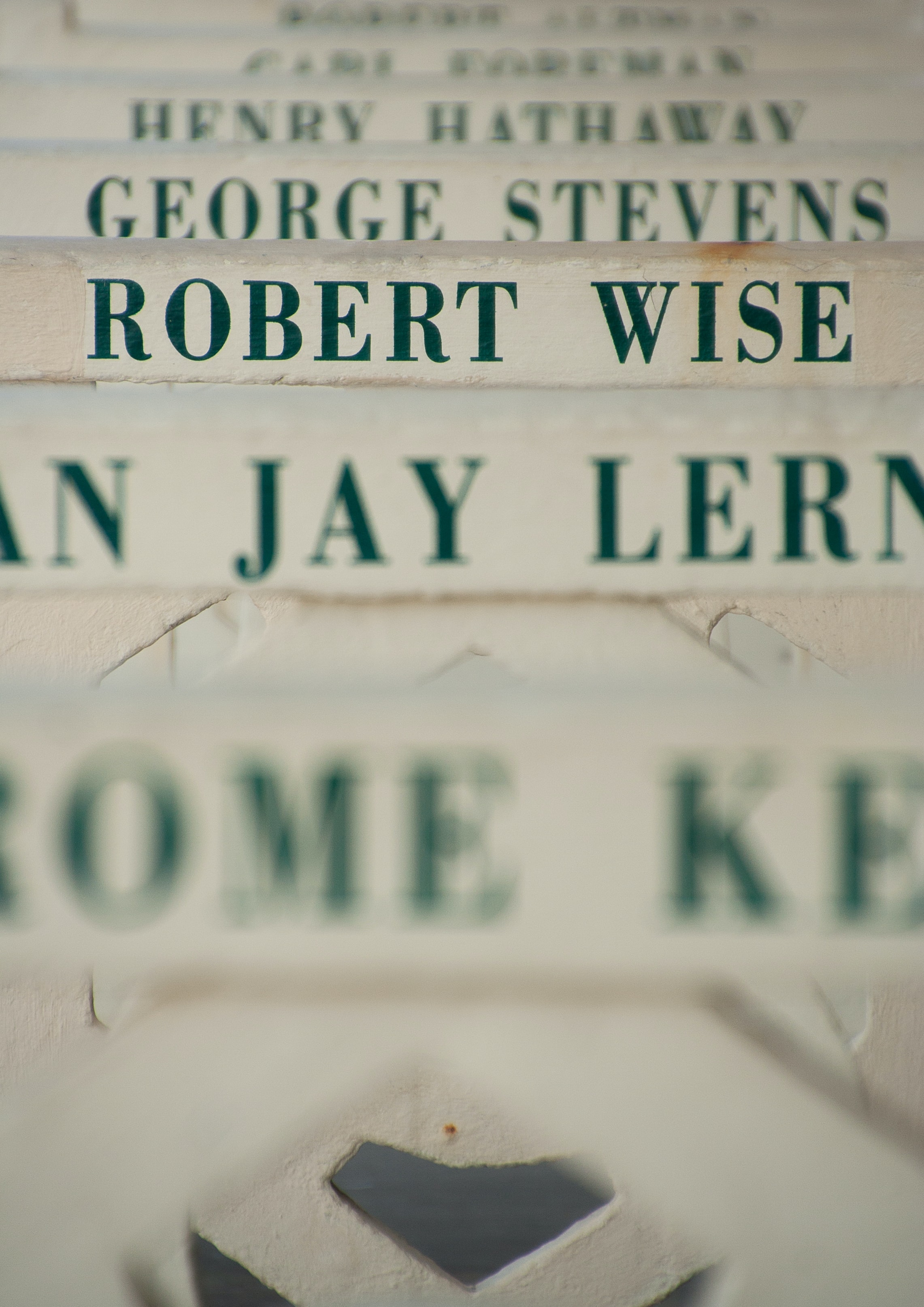 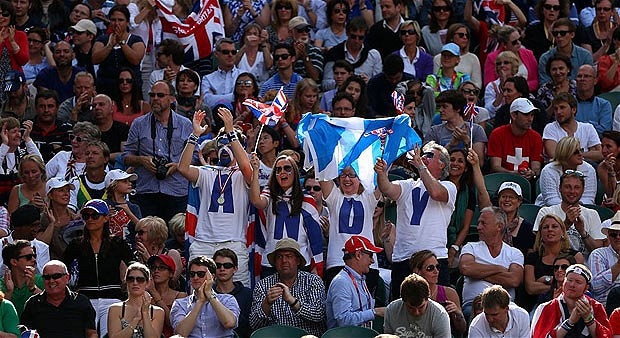 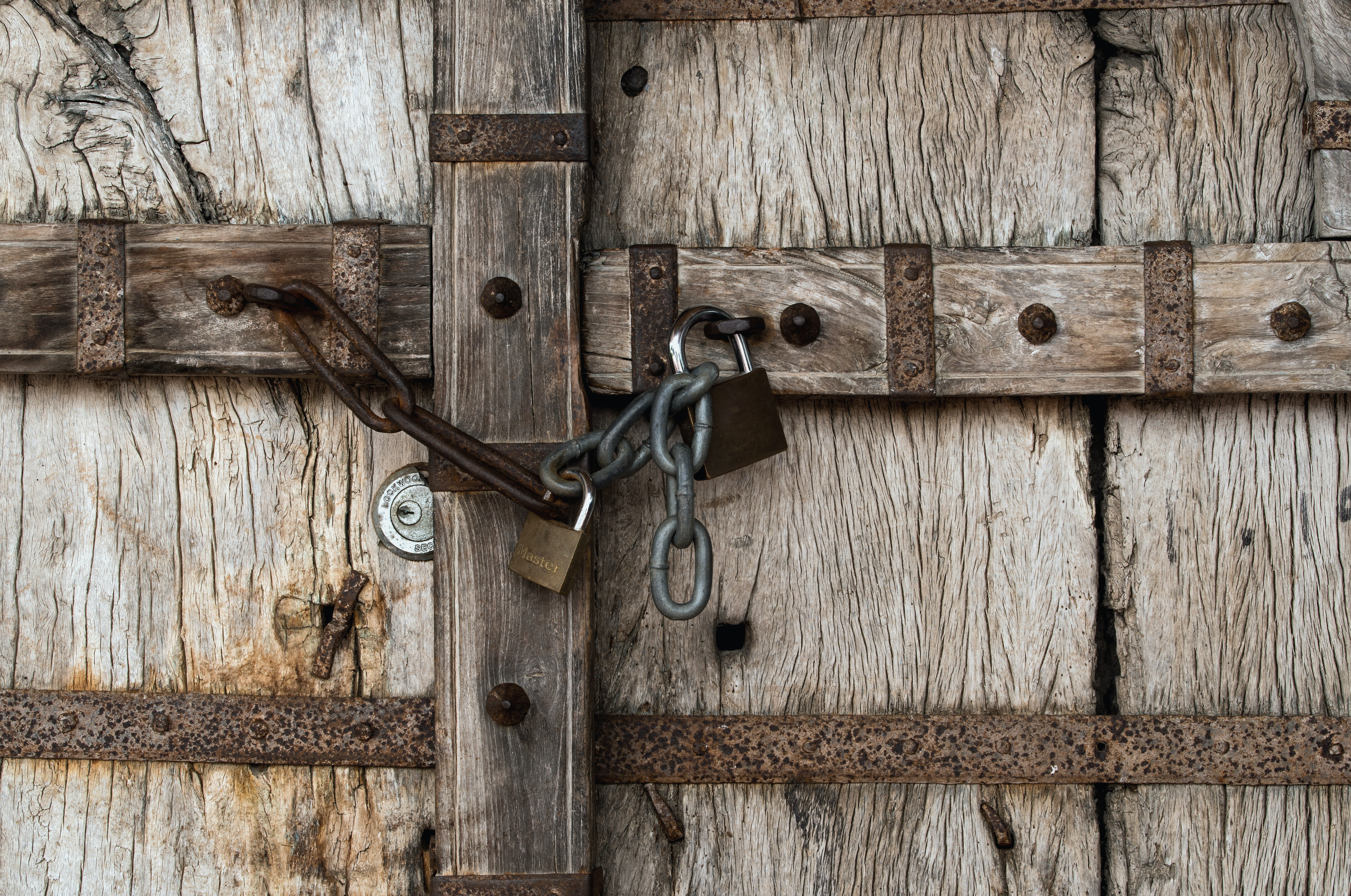 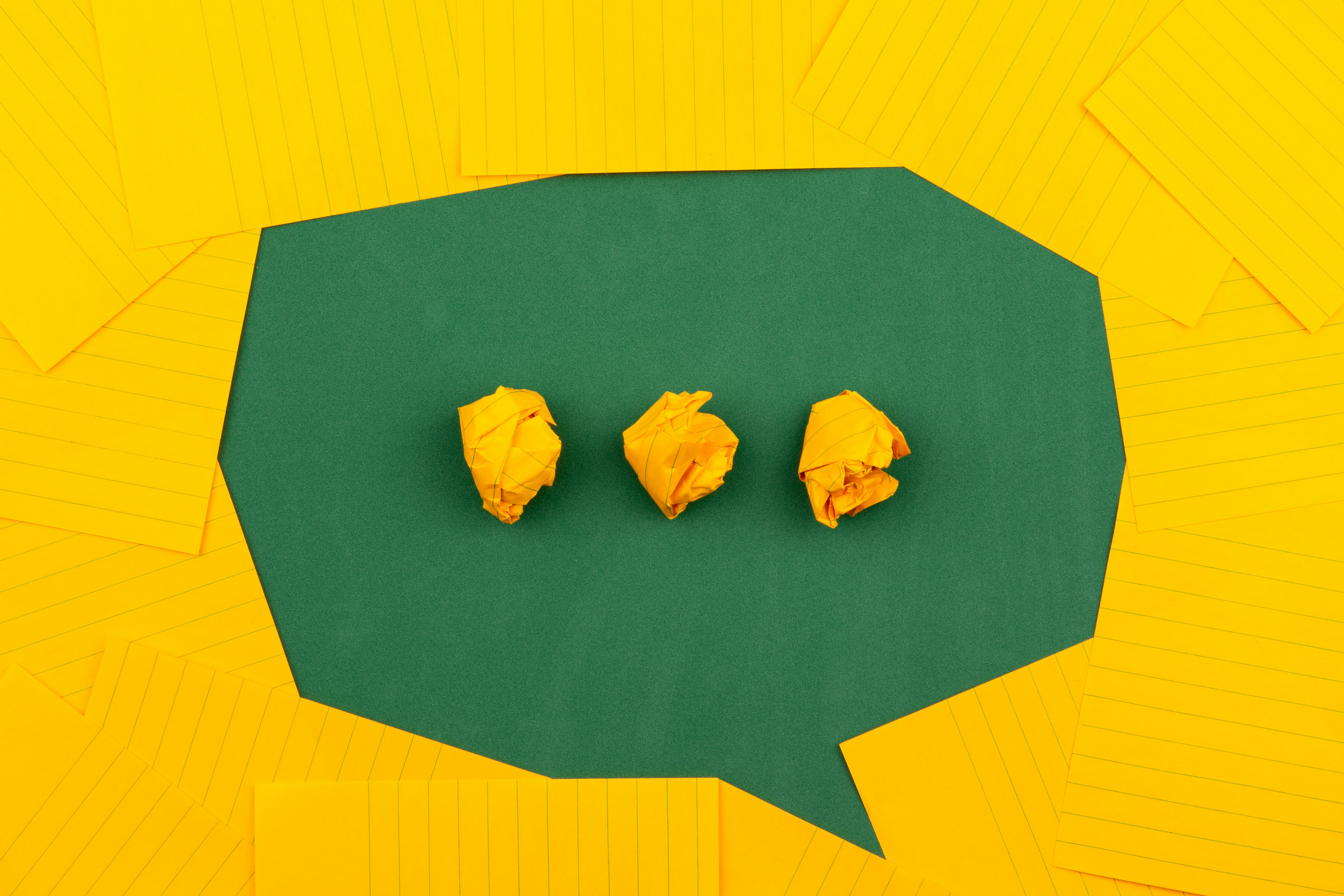 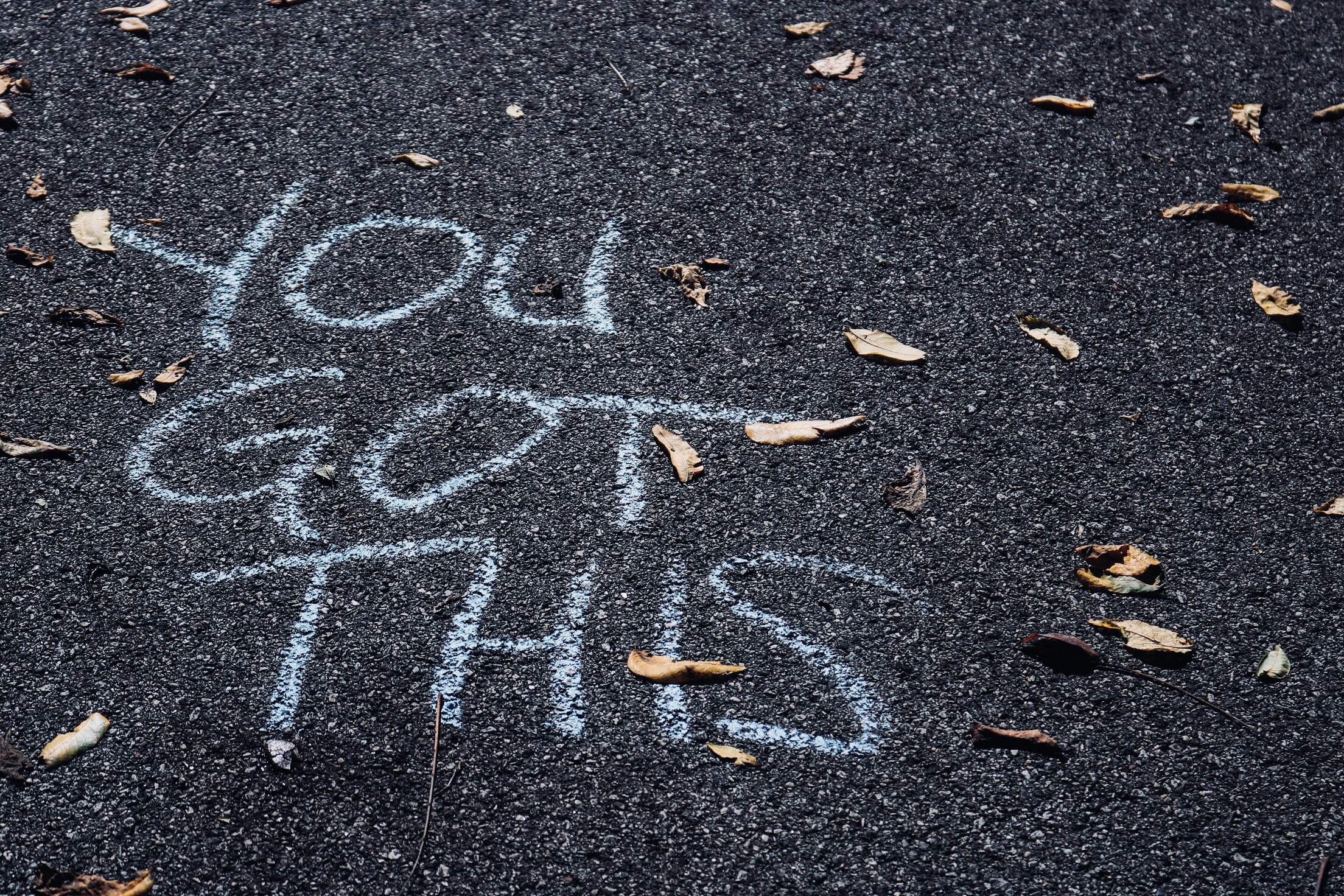 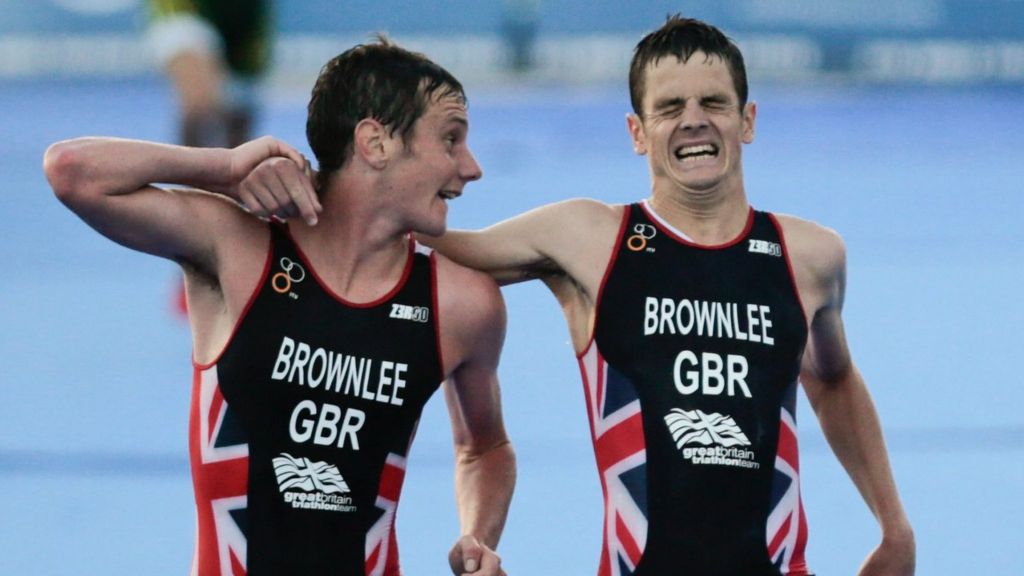 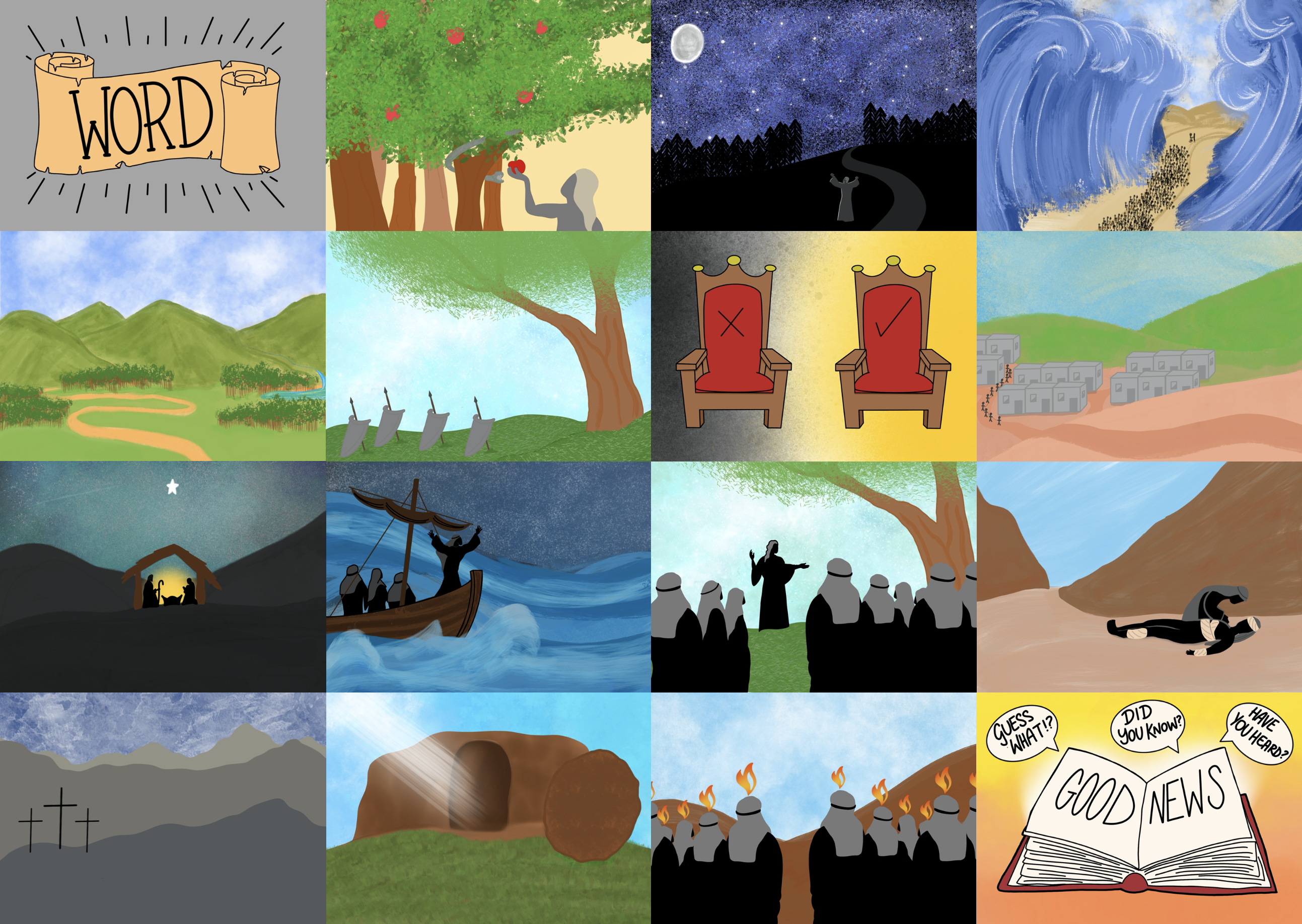 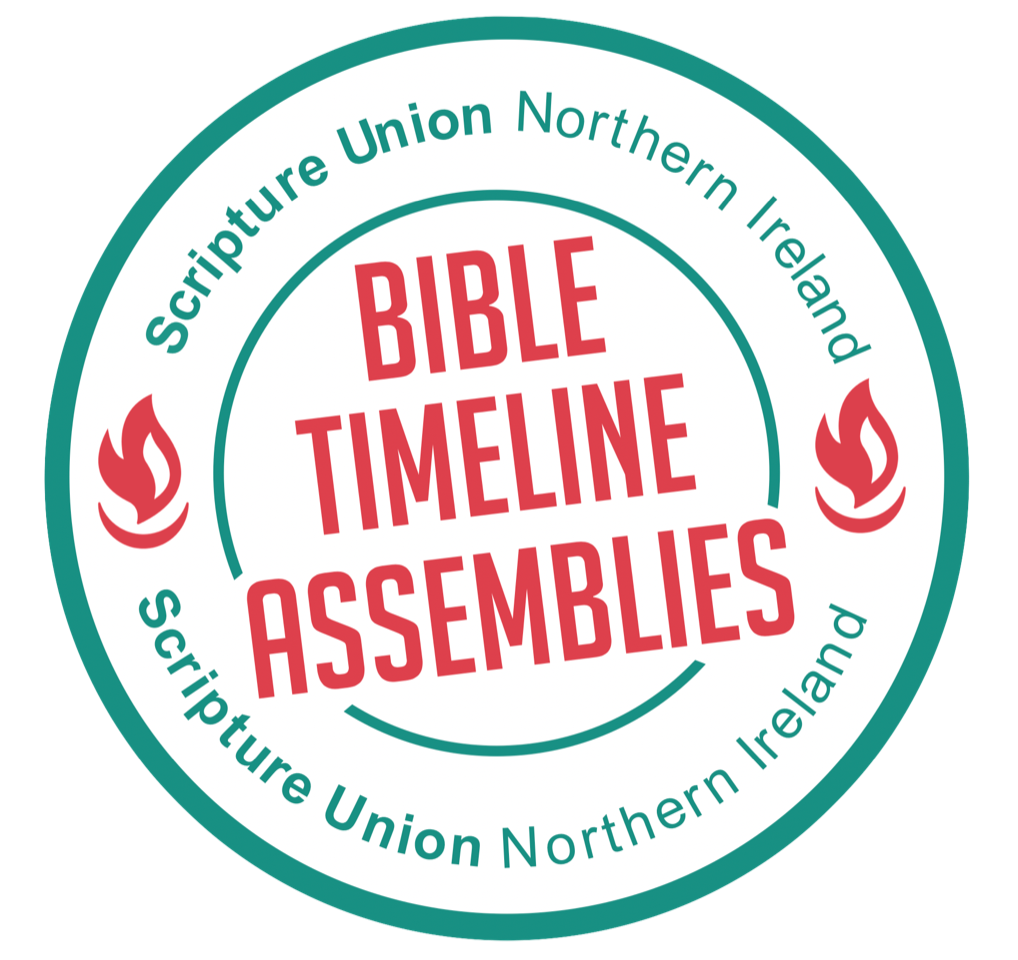 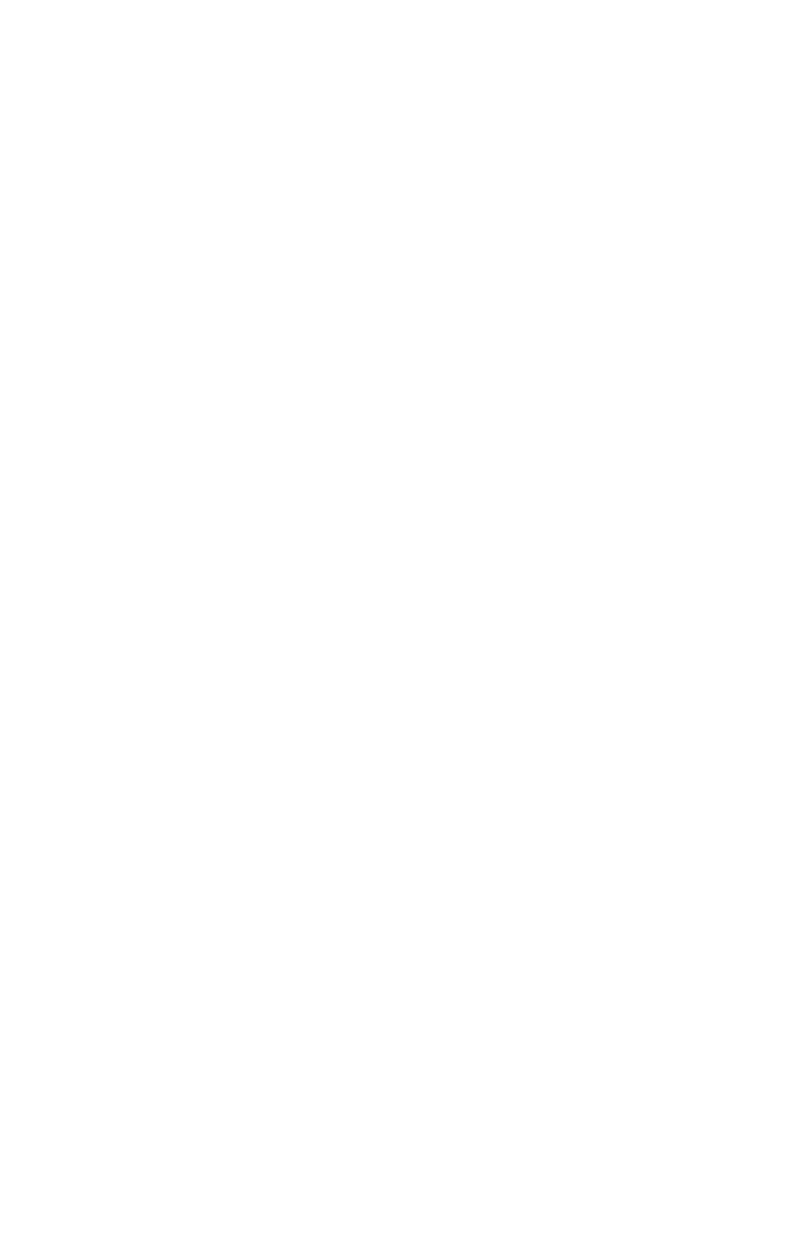